BRIARS JUNIOR HOCKEY
2024 INFORMATION PACK
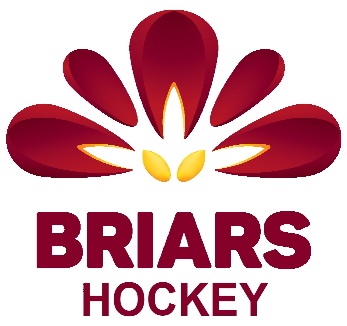 WELCOME:
Welcome to the 2024 Hockey season. This pack aims to provide new and existing  with all the important information for the year.
Wade Johnson
BRIARS HOCKEY CLUB
juniorsecretary@briarshockey.com.au
Briars Junior Hockey
2024 Season Information Pack
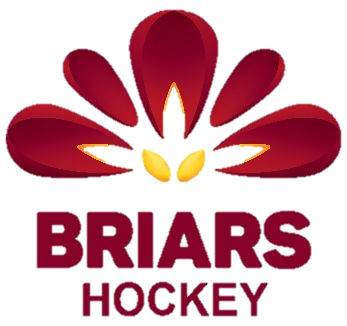 COACHES AND TRAINING TIMES   
Junior Training is on Wednesday nights, Cintra hockey complex as per below
COMPETITIONS:
Briars Juniors Play in the North Area Competition. Under 14 Gold and Under 16 Gold teams compete in a Sydney wide metro competition. 

The competitions run from late March to mid-September including finals. Our matches are usually held on a Friday evening or Saturday morning. Games are played on hockey turfs at Cintra Hockey Complex, Pennant Hills (Pennant Hills Park), Ryde (Macquarie Park), Lidcombe and Sydney Olympic Park (Homebush).  
For more information about the NDJHA http://www.nahockey.org.au/

GRADING/SELECTIONS:
Grading will take place across the preseason sessions for all teams. Selections are run by a group of qualified hockey coaches and will be based on attributes that include, skill, game play, fitness, culture and sportsmanship. 

COMMUNICATION:
News and updates via the Briars Hockey Facebook page https://www.facebook.com/profile.php?id=100089891432926
and Instagram @briarshockey so we encourage you to follow us there. Once teams are selected each team will have a what's ap group where team coms will be sent out throughout the season.
Briars Junior Hockey
2024 Season Information Pack
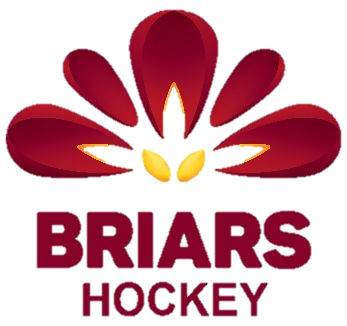 REGISTRATION, FEES 2024 
The online registration portal will open in January for all players to complete registration for the 2024 season.  Existing members - please click RENEW and new members - please click REGISTER
 
Follow the link below and You will find detailed information on the different fee types, how to set up a payment plan, what to do if you are entitled to a discount, and using an Active Kids voucher when registering.​
https://www.revolutionise.com.au/briarshockey/registration/
 
UNIFORMS & EQUIPMENT 
Briars juniors play in a shirt, skorts or shorts and Briars socks. Information on uniforms can be provided by your team manager or found on our website:
https://www.revolutionise.com.au/briarshockey/uniforms 
 
Personal Equipment: shin guards, hockey stick and a mouth guard will need to be purchased from a sporting retailer eg: Just Hockey
 
UMPIRE DEVELOPMENT OPPORTUNITIES
The development of Junior and senior umpires is a key focus for our club. Any junior or senior interested in starting or advancing their umpire development please contact Chris Thuell our umpire coordinator via umpires@briarshockey.com.au

VOLUNTEERING @ BRIARS
Briars Hockey would not be successful without the dedication of our parent volunteers. There are plenty of opportunities to help out and we value any contributions you can make.
For further information see:
https://www.revolutionise.com.au/briarshockey/volunteering-briars

HAVE QUESTIONS OR NEED HELP
Our Junior VP is your best initial contact
juniorsecretary@briarshockey.com.au
REPRESENTATIVE HOCKEY:  
All players interested in furthering their hockey are encouraged to participate in our association (SEHA) representative hockey competition, providing further development opportunities, exposure to different coaching styles and new social connections. 

SEHA has representative teams in Juniors – under 12s to under 18s

SEHA representative hockey nominations are communicated, early each season and will be on the Briars socials and e-news. You can also refer to the SEHA website for registration links https://www.seha.com.au/home/
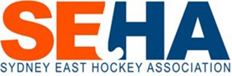 Briars Junior Hockey
2024 Season Information Pack
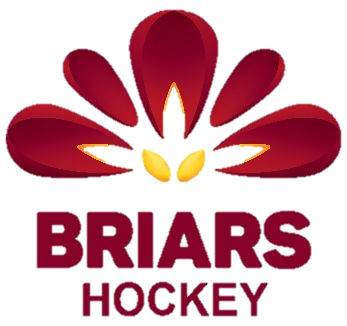 CODE OF CONDUCT:
Briars Hockey Club aligns completely with the Hockey Australia Code of Behaviour and in doing so are also aligned with Hockey NSW and our association SEHA. Our players/members, parents, coaches, managers and officials are asked to read the Codes of Behaviour relevant to them, they can be accessed from the Briars website via the link below:

https://www.revolutionise.com.au/briarshockey/policies-documents/code-of-behaviour/

Behavioural Incident Process:
Although we hope it is not required if you have concerns and/or witnessed a behavioural incident that is not aligned to our code of behaviour, please contact Junior VP – Wade Johnson to discuss the incident. Briars has a compliance officer on the committee of which all incidents will be referred to along with the club VPs and President for discussion and resolution. Any Issue the Briars committee deem to be outside their jurisdiction will be referred to NSW hockey. 

All Players will need to sign that they have read and are aligned to the Code of behavior and Briars Ethos.
BRIARS HOCKEY ETHOS:
Briars is a club that focuses on all players having fun as a priority, being inclusive and assisting players to play at their best at all times.

Briars Hockey Coaches;
Behave in accordance with the Briars Code of Conduct at all times.
Lead with a positive and inclusive attitudes to all team members and officials. 
Build individual skills and team dynamic throughout training sessions. 
Prepare training sessions in accordance with team level with the aim to build and improve the team's performance 
Be clear, fair and open with communication to the team, team family members and officials. 
Take a firm, fair consistent approach to managing behaviour. 
Bring some fun, this is why we play hockey. 

Briars Hockey Players;
Behave in accordance with the Briars Code of Conduct at all times.
Bring a positive and inclusive attitude to training and games. 
Attend Training every week with me team  
Train and play with complete respect to my coach, my team, opponents and officials
Always demonstrate good sportsmanship on and off the field
Respect Umpires and officials always. Not argue with officials on/off the field, if I disagree, I will request my captain to approach the official during a break/after game 
Arrive with ample time before my game as per coach requests. 
Assist the club in helping in the canteen at Cintra at least 2 times a year.
Have fun, this is why we play hockey